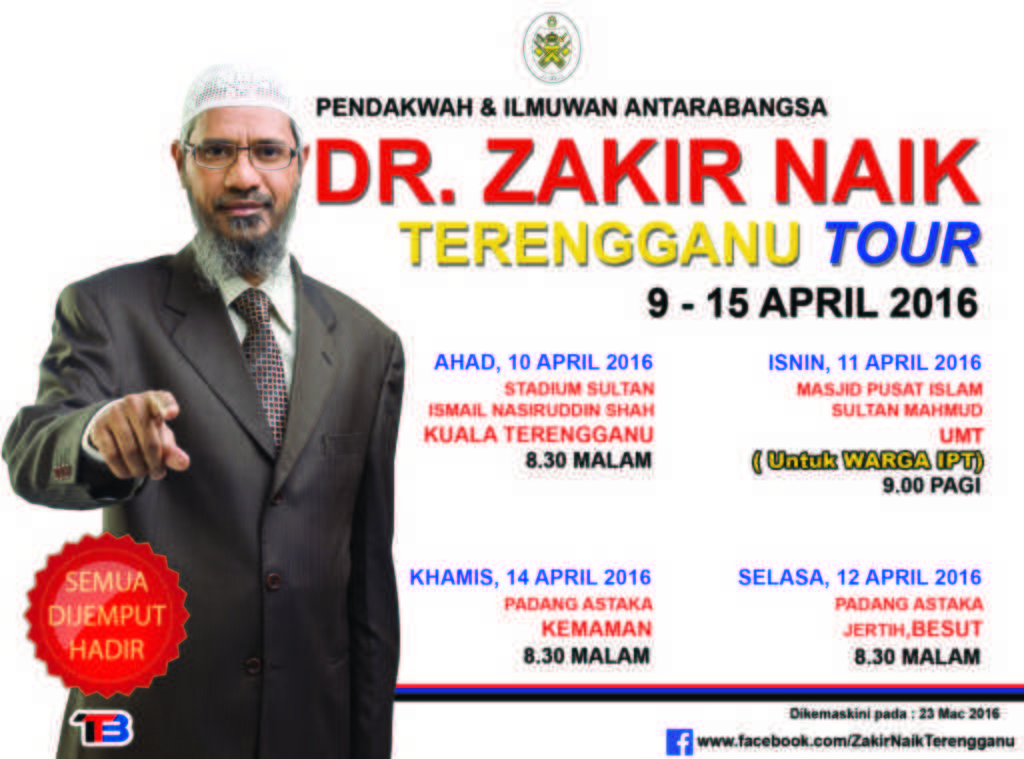 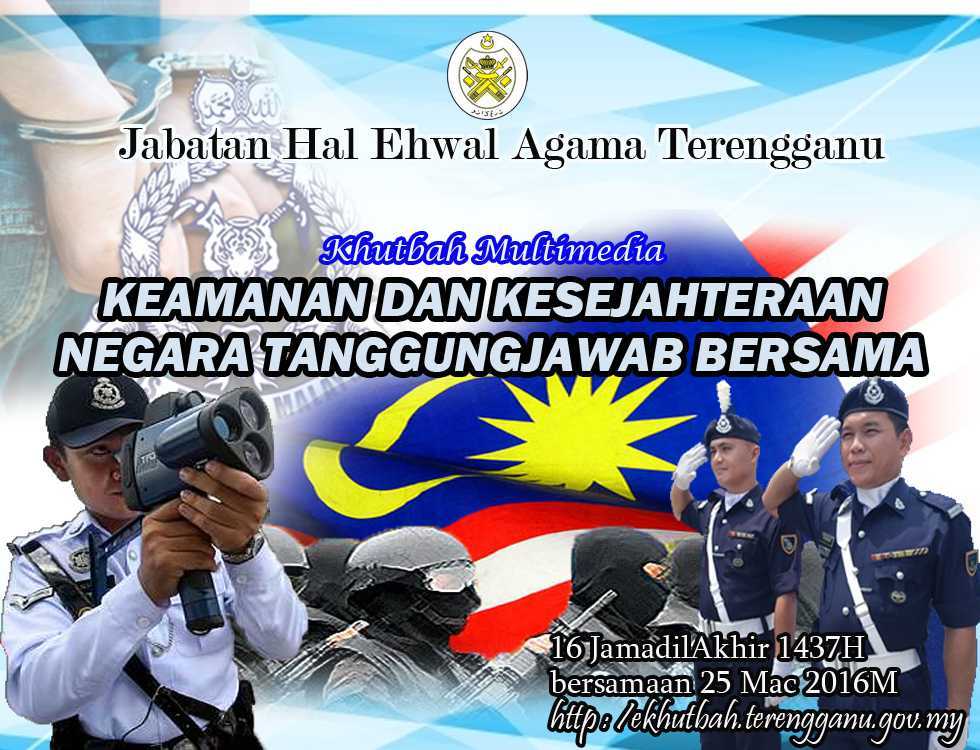 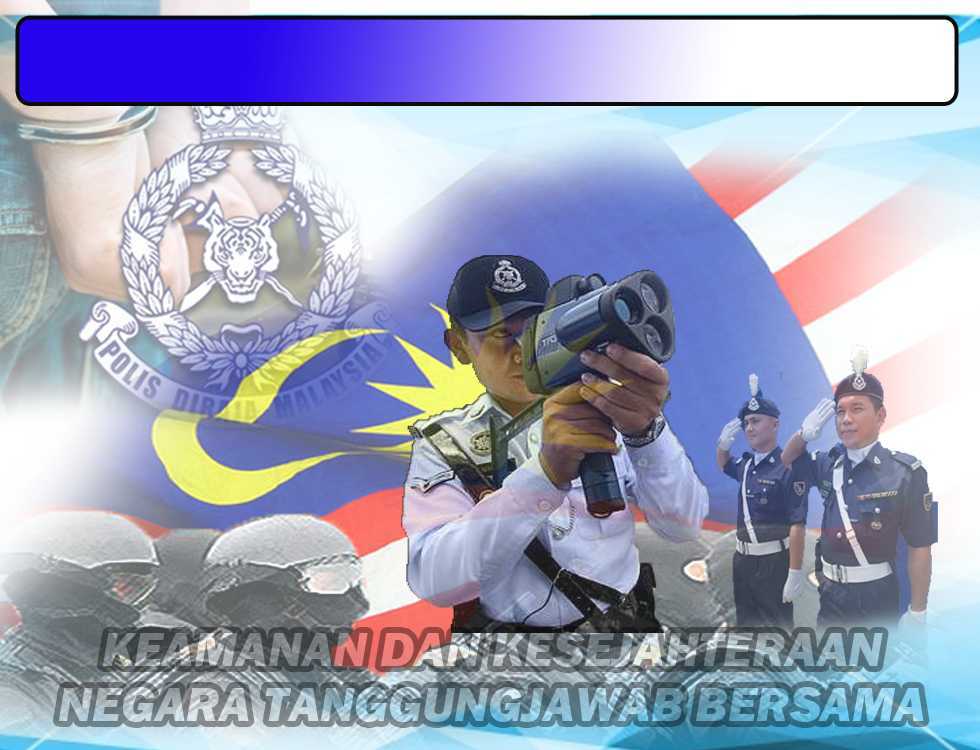 Pujian Kepada Allah S.W.T.
الْحَمْدُ ِللهِ
Segala puji-pujian hanya bagi 
Allah S.W.T.
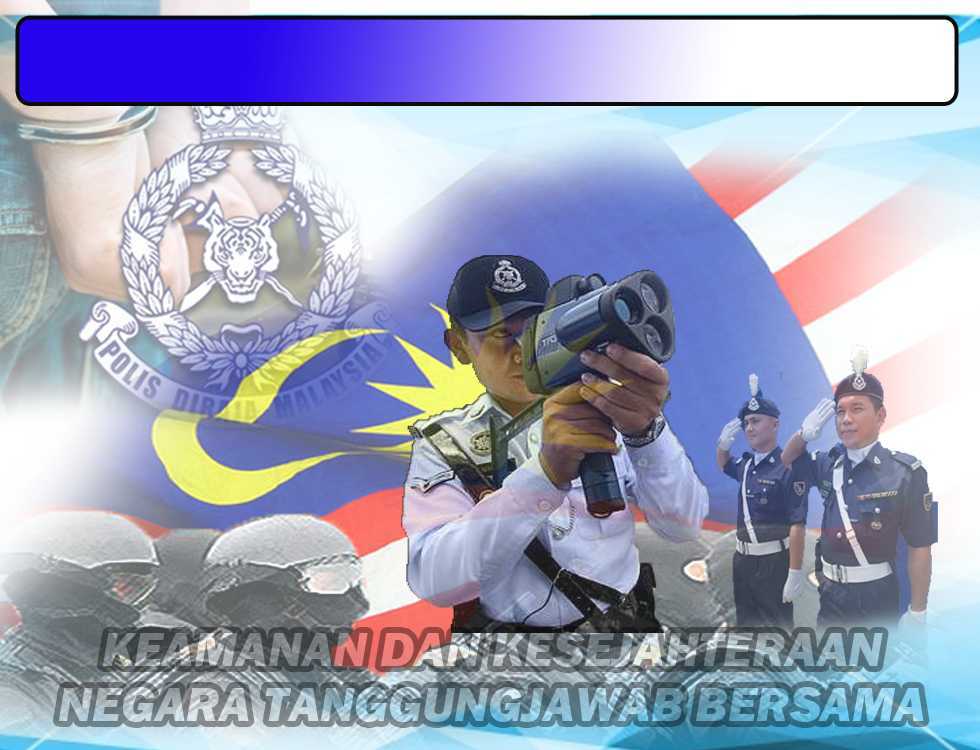 Firman Allah dalam 
Surah  Al-Quraisy: Ayat 2-4
فَلْيَعْبُدُوا رَبَّ هَذَا الْبَيْتِ .الَّذِي أَطْعَمَهُم مِّن جُوعٍ وَآمَنَهُم مِّنْ خَوْفٍ
“Maka hendaklah mereka menyembah Tuhan yang menguasai rumah (Kaabah) ini.  Yang memberi mereka makanan (menghilangkan) dari kelaparan, dan mengamankan mereka dari ketakutan.”
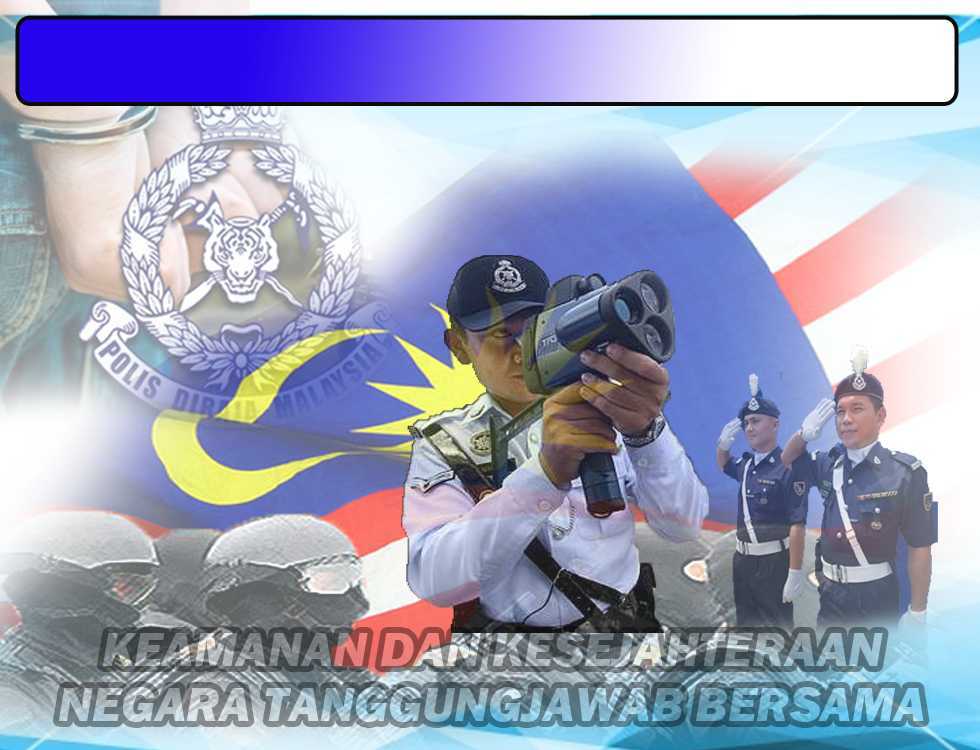 Syahadah
أَشْهَدُ أَن لآ إِلَهَ إِلاَّ اللهُ وَحْدَهُ لاَ شَرِيْكَ لَهُ، وَأَشْهَدُ أَنَّ مُحَمَّدًا عَبْدُهُ وَرَسُوْلُهُ
Dan aku bersaksi  bahawa sesungguhnya tiada tuhan melainkan Allah Yang Maha Esa, tiada sekutu bagiNya dan juga aku  bersaksi bahawa penghulu kami nabi Muhammad S.A.W hambaNya dan rasulNya.
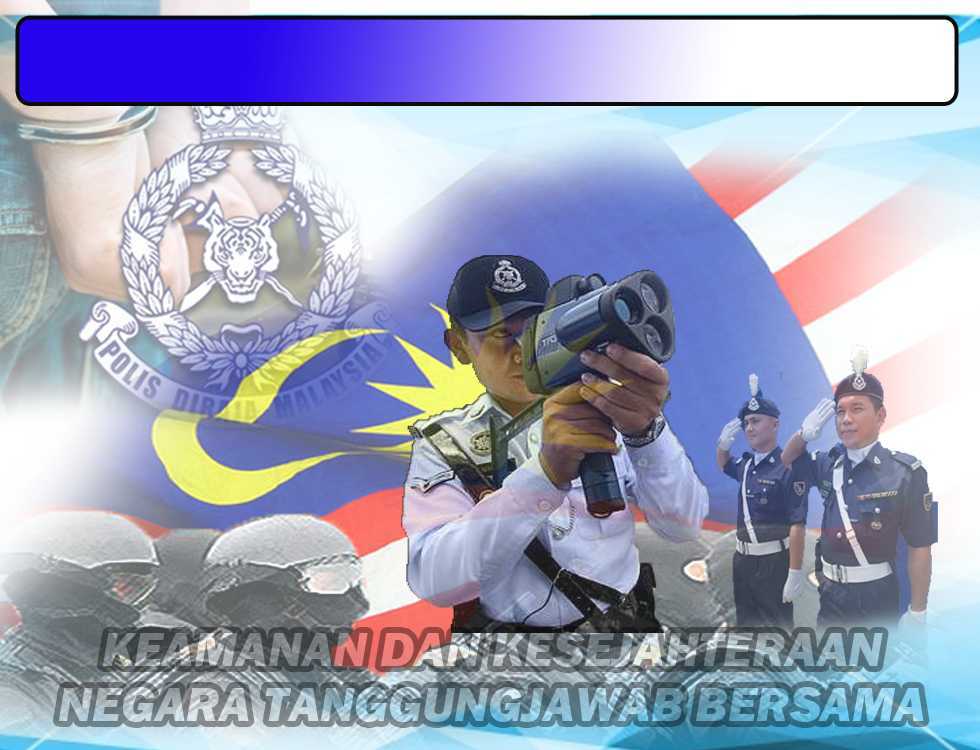 Selawat Ke Atas 
Nabi Muhammad S.A.W
اللَّهُمَّ صَلِّ وَسَلِّمْ عَلَى عَبْدِكَ وَرَسُوْلِكَ مُحَمَّدٍ وَعَلَى آلِهِ وَصَحْبِهِ أَجْمَعِين.
Ya Allah, Cucurilah rahmat dan sejahtera ke atas hambaMu dan rasulMu, Nabi Muhammad S.A.W dan keluarganya serta  para sahabatnya .
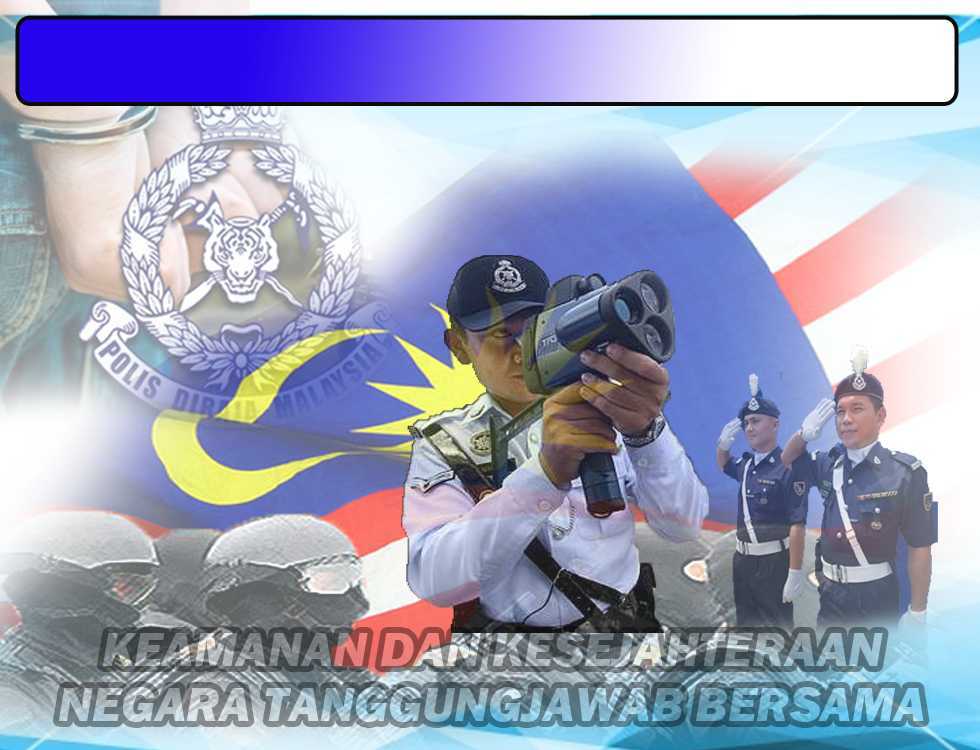 Pesanan Taqwa
اتَّقُوْا اللهَ حَقَّ تُقَاتِهِ وَآعْتَصِمُوْا بِحَبْلِ اللهِ وَلاَتَفَرَّقُوْا
Bertaqwalah kepada Allah dengan sebenar-benar taqwa. Dan berpegang teguhlah dengan agama Allah dan janganlah berpecah belah
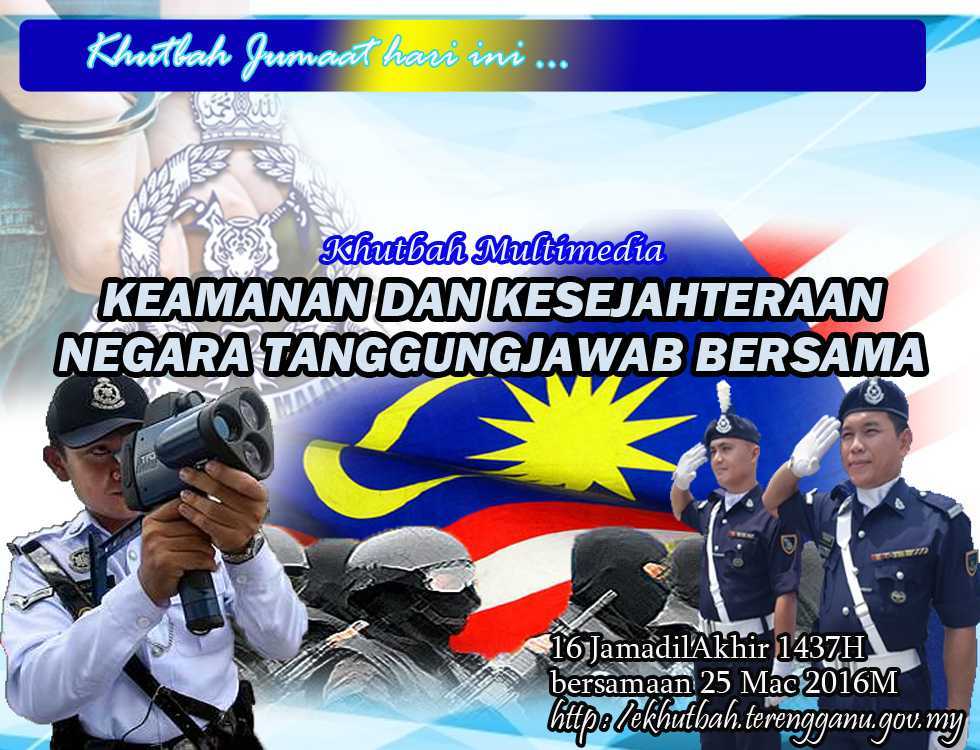 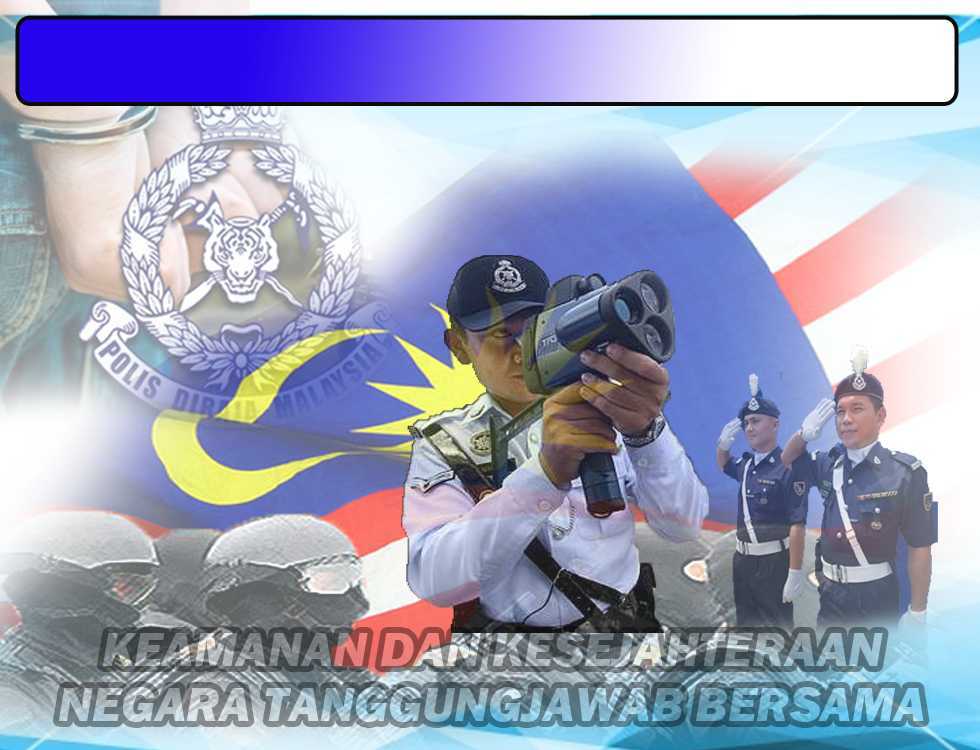 Islam mendokong kesejahteraan, kedamaian dan keamanan
Lima Matlamat Syariah
Pelihara Ad’din, nyawa, akal, keturunan dan harta
Menghindari bahaya dan kecelakaan
Mudahkan laksana tanggungjawab
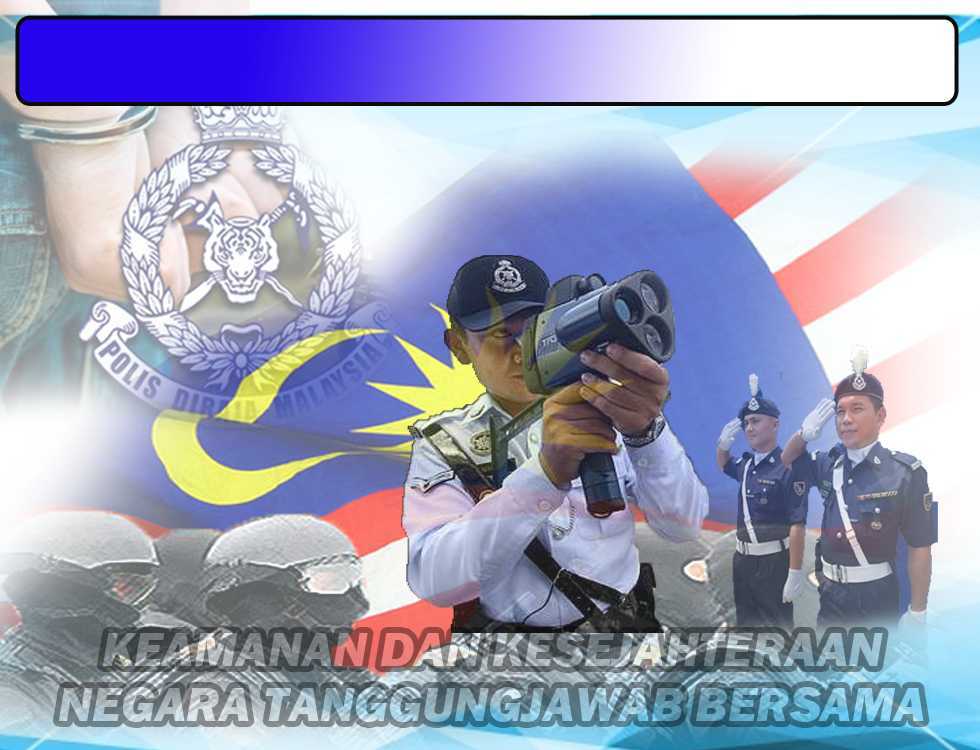 Keamanan dan kesejahteraan ummat
Persaudaraan Islam
Pembinaan Masjid
Perjanjian Madinah
Agenda terpenting 
dalam pemerintahan Islam 
Zaman Rasulullah SAW
Sistem muamalat
Keadilan sosial
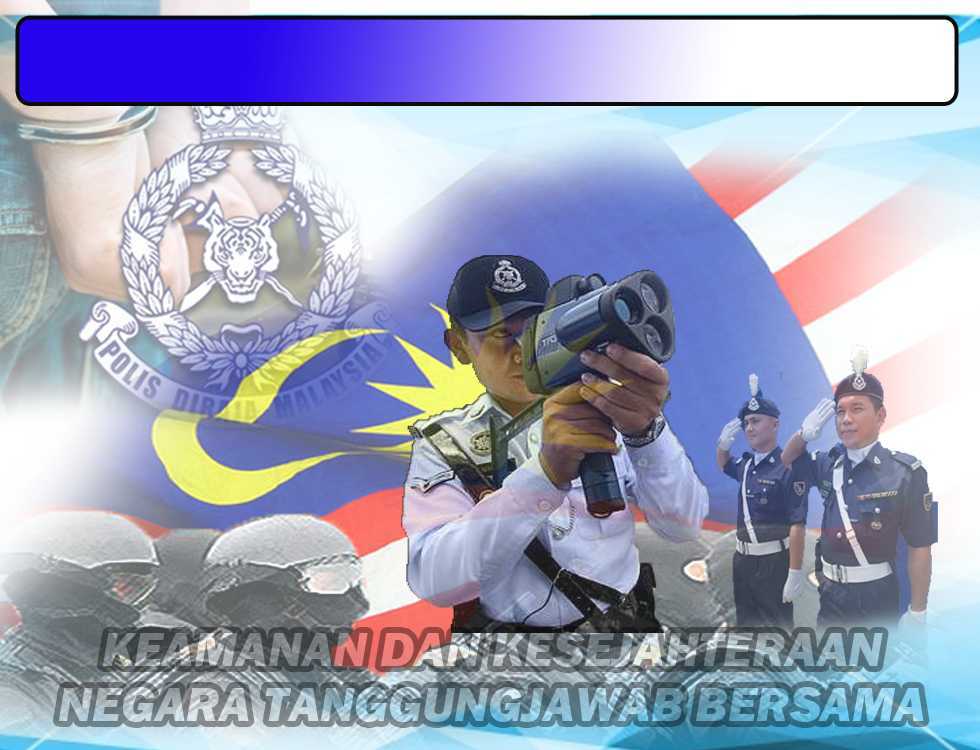 Era Pemerintahan Islam terdahulu...
Wujudkan pasukan 
menjaga keamanan dan 
ketenteraman
Khalifah Umar 
Al- Khattab R.A
Zaman Umaiyyah dan Abbasiyah
Wujud jawatan   
kepolisan
Islam di Sepanyol
Pertingkatkan Institusi 
berkaitan ketenteraman
Kerajaan Islam Melaka
Wujudkan jawatan 
Temenggong
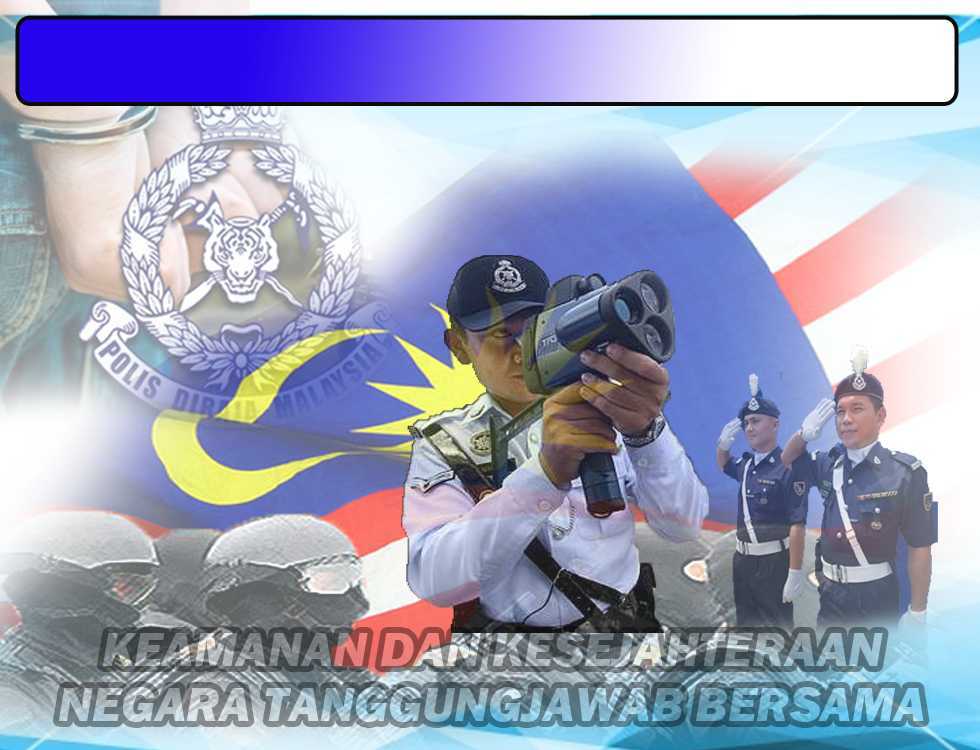 Tanggungjawab keamanan dan 
ketenteraman di Malaysia
PDRM
Berusia lebih 
2 abad
Jamin suasana aman  
dan stabil
Membantu kita laksanakan 
amanah sebagai hambaNya
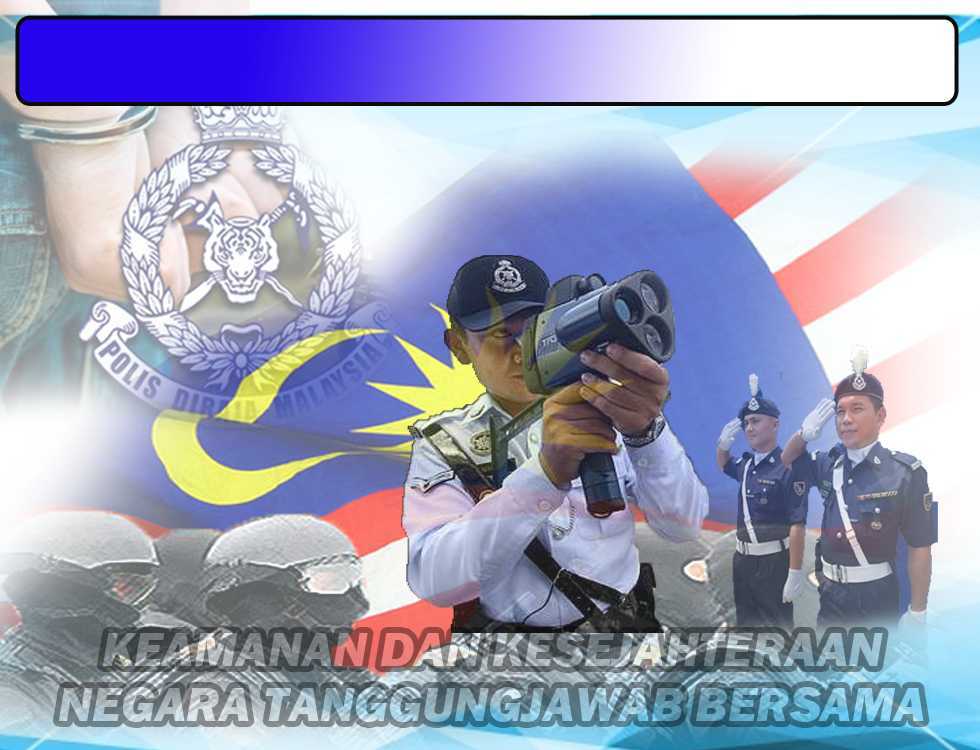 Firman Allah dalam 
Surah Quraisy: Ayat 1-4
لإِيلاَفِ قُرَيْشٍ. إِيلاَفِهِمْ رِحْلَةَ الشِّتَاءِ وَالصَّيْفِ. فَلْيَعْبُدُوا رَبَّ هَذَا الْبَيْتِ. الَّذِي أَطْعَمَهُم مِّن جُوعٍ وَآمَنَهُم مِّنْ خَوْفٍ.
“Kerana kebiasaan aman tenteram kaum Quraisy (penduduk Mekah). (Iaitu) kebiasaan aman tenteram perjalanan mereka pada musim sejuk dan pada musim panas.  Maka hendaklah mereka menyembah Tuhan yang menguasai rumah (Kaabah) ini.  Yang memberi mereka makanan (menghilangkan) dari kelaparan, dan mengamankan mereka dari ketakutan.”
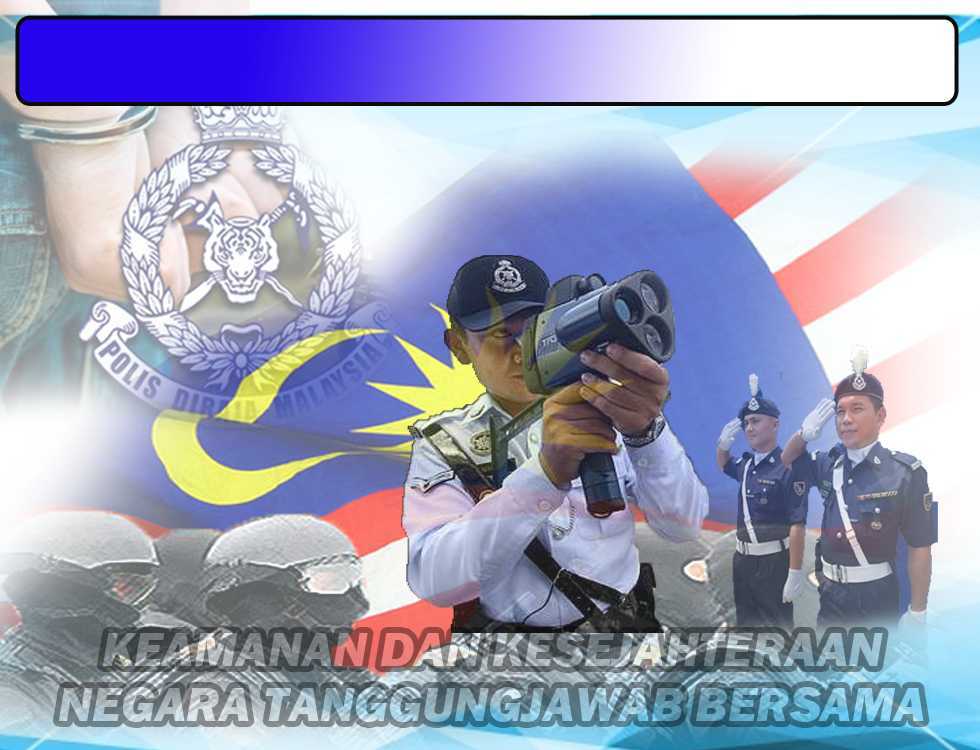 Bersyukurlah dengan nikmat 
keamanan pada hari ini
Bersama-sama menghargai pihak yang 
bertanggungjawab memelihara keamanan
Anggota, pegawai dan 
warga PDRM
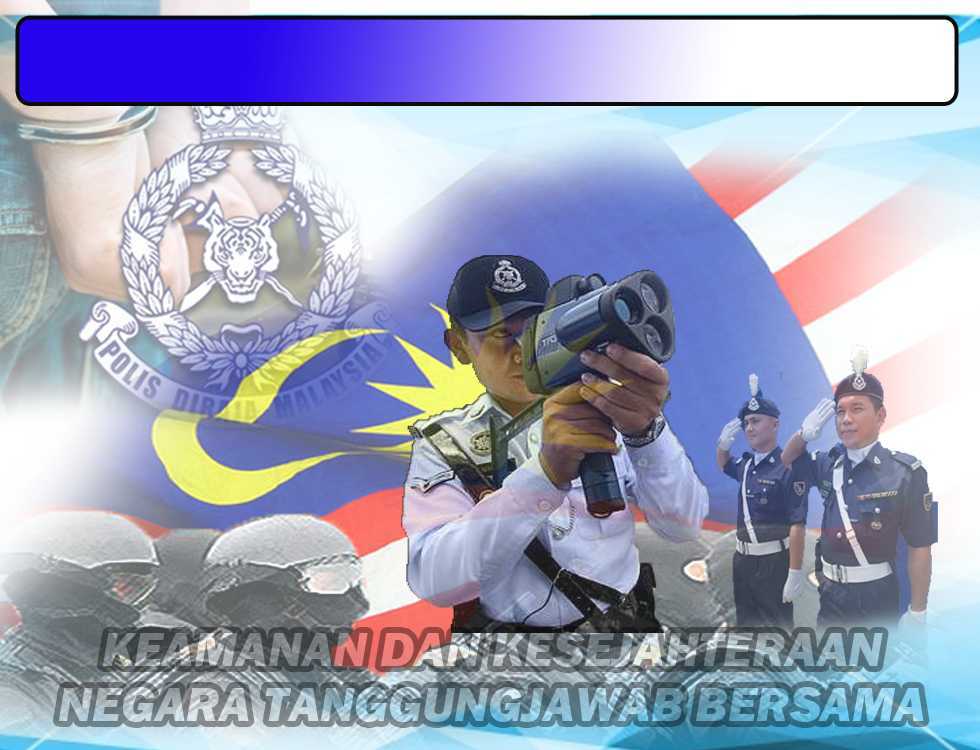 Bersama pelihara 
keamanan dan ketenteraman
Tidak menyerah sepenuhnya tanggungjawab pada pihak berwajib
Semua mahukan 
                 ketenteraman 
      dan keharmonian
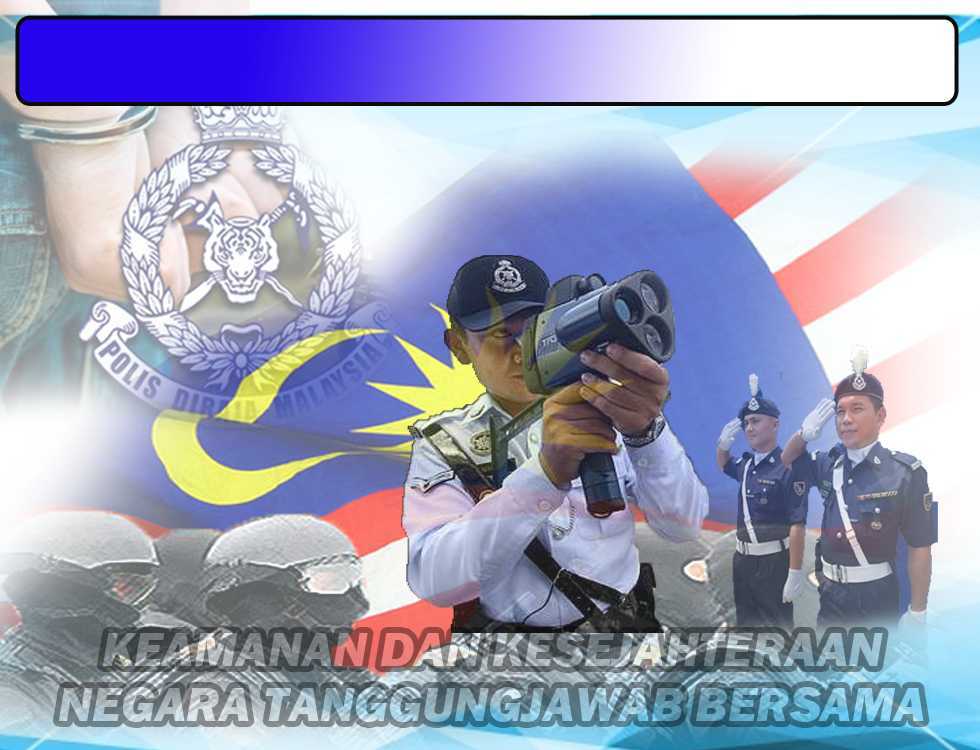 Penekanan dalam Islam
Wujudkan situasi sihat, aman, tenteram dan selamat
Allah Taala menghargai orang yang 
memberi keselesaan kepada orang lain
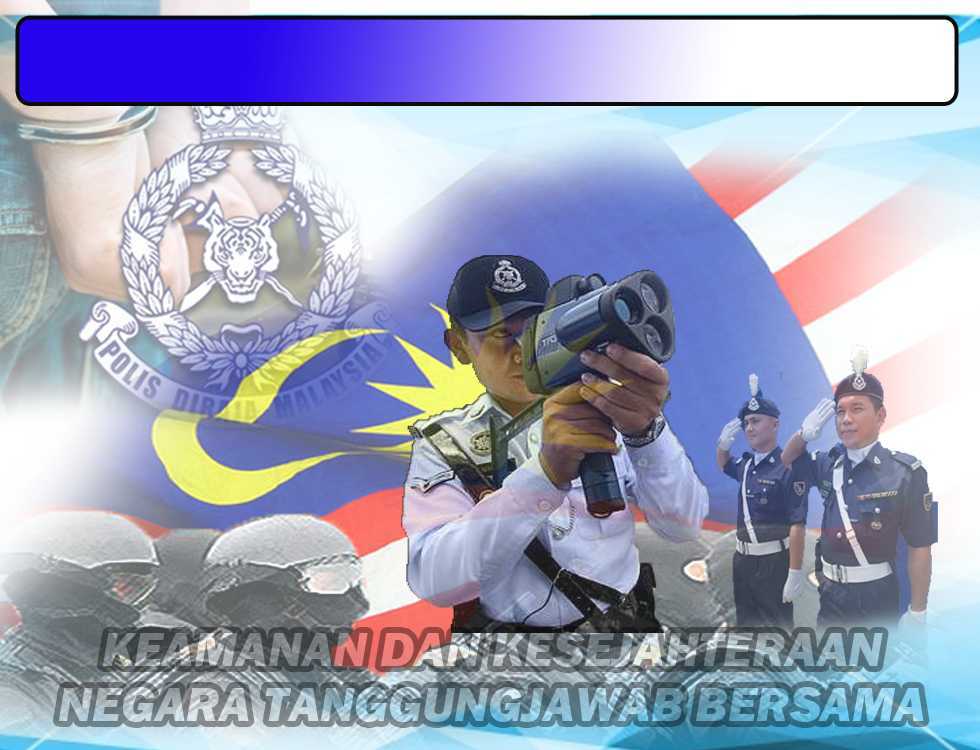 Firman Allah dalam 
Surah   Al-Hasyr : Ayat 9
وَيُؤْثِرُونَ عَلَى أَنفُسِهِمْ وَلَوْ كَانَ بِهِمْ خَصَاصَةٌ وَمَن يُوقَ شُحَّ نَفْسِهِ فَأُوْلآئِكَ هُمُ الْمُفْلِحُونَ
“Dan mereka mengutamakan (kaum Muhajirin itu) lebih daripada diri sendiri, sekalipun mereka dalam kesusahan. Dan sesiapa yang memelihara dirinya daripada kebakhilannya, maka mereka itulah orang yang berjaya.”
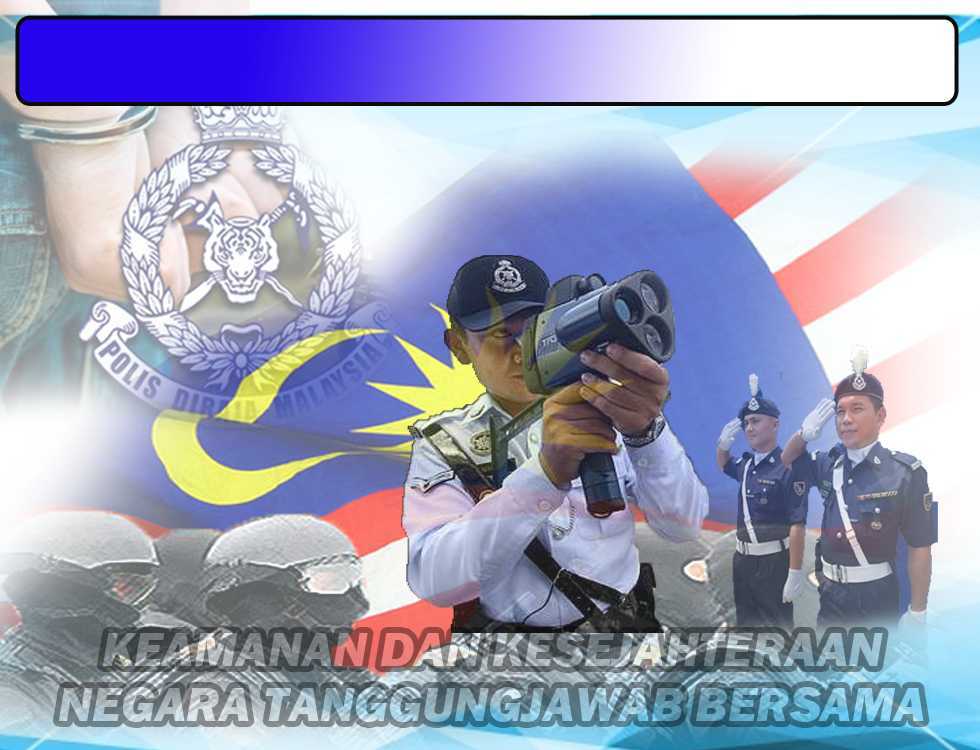 Sabda Rasulullah S.A.W
الْمُسْلِمُ مَنْ سَلِمَ الْمُسْلِمُوْنَ مِنْ لِسَانِهِ وَيَدِهِ
“Orang Islam itu ialah seseorang yang mana orang Islam yang lain selamat daripada angkara lidah dan tangannya.”
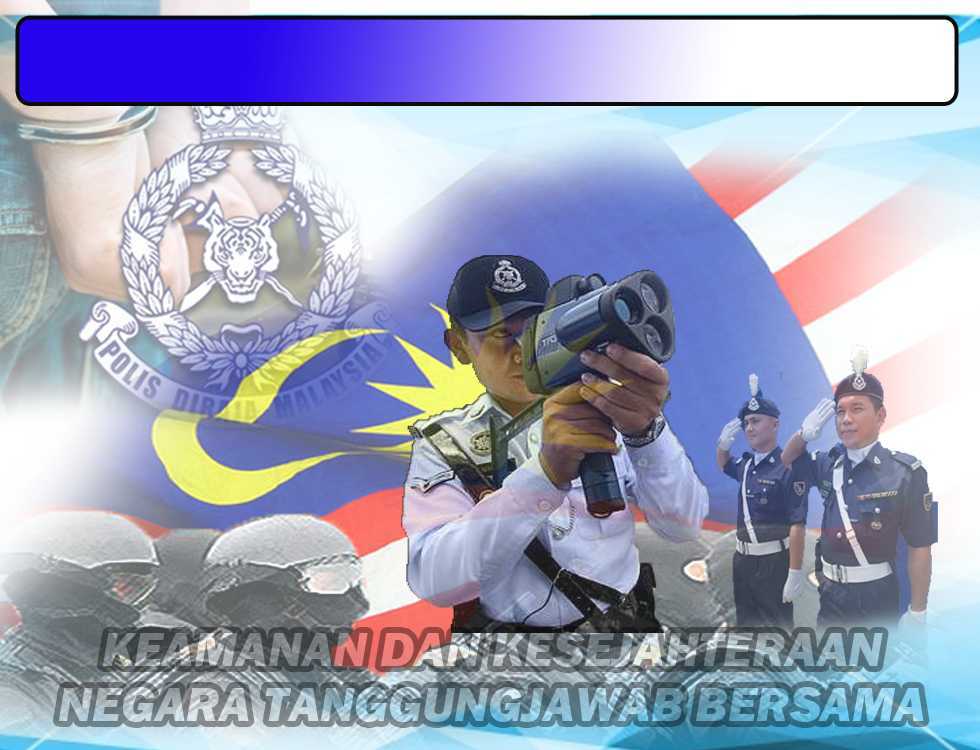 Tanggungjawab Bersama
Jangan berlaku zalim
Hindari perbuatan menggugat keamanan
Sedia menyumbang demi 
keselesaan orang lain
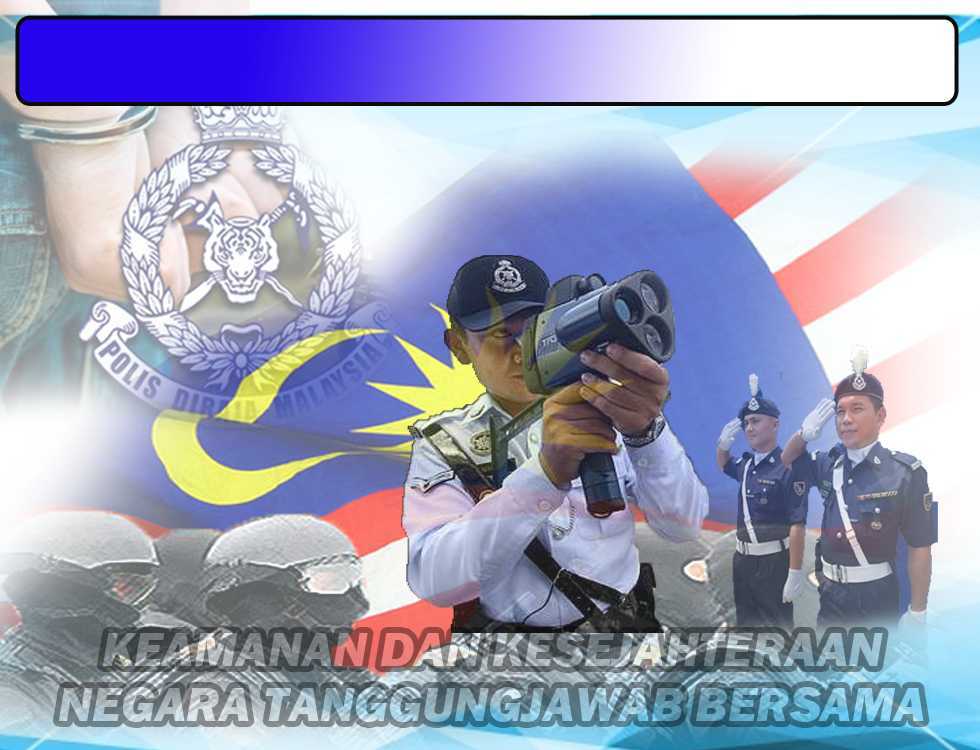 Firman Allah dalam 
Surah Al-An’am : Ayat 82
الَّذِينَ آمَنُواْ وَلَمْ يَلْبِسُواْ إِيمَانَهُم بِظُلْمٍ 
أُوْلَـئِكَ لَهُمُ الأَمْنُ وَهُم مُّهْتَدُونَ
“Orang yang beriman dan tidak mencampurkan iman mereka dengan kezaliman, bagi mereka itulah keamanan dan merekalah yang mendapat petunjuk”.
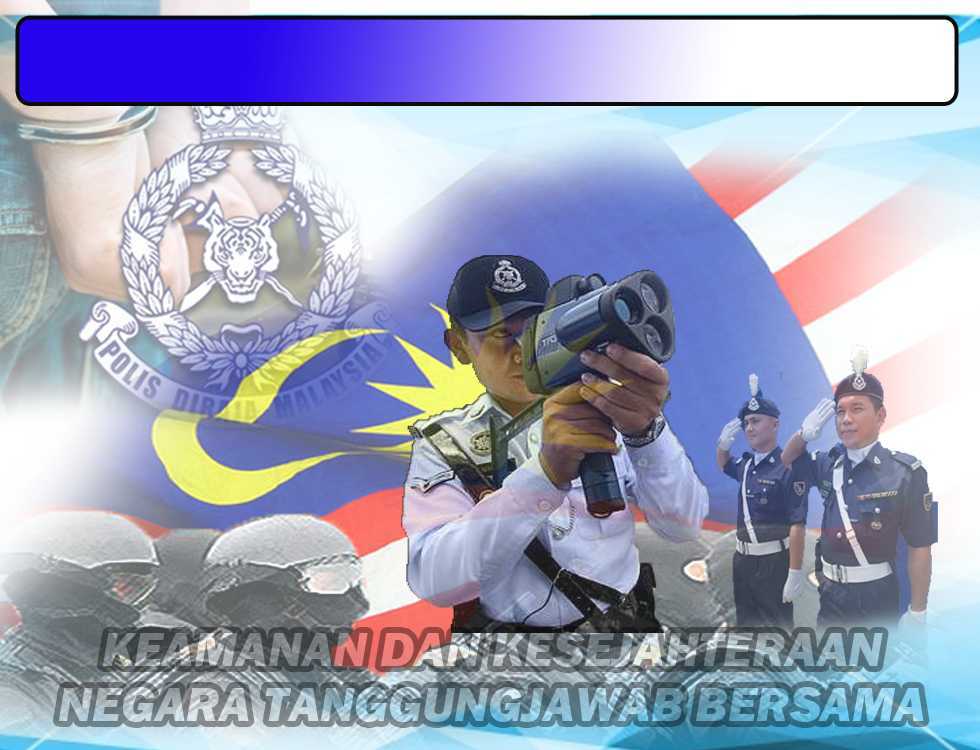 PENUTUP
بَارَكَ اللهُ لِيْ وَلَكُمْ بِالْقُرْآنِ الْعَظِيْمِ وَنَفَعَنِي وَإِيَّاكُمْ بِمَا فِيْهِ مِنَ الأيَاتِ وَالذِّكْرِ الْحَكِيْمِ وَتَقَبَّلَ مِنِّي وَمِنْكُمْ تِلاوَتَهُ إِنَّهُ هُوَ السَّمِيعُ الْعَلِيْمُ. أَقُوْلُ قَوْلِيْ هَذَا وَأَسْتَغْفِرُ اللهَ الْعَظِيْمَ لِيْ وَلَكُمْ وَلِسَائِرِ الْمُسْلِمِيْنَ وَالْمُسْلِمَاتِ وَالْمُؤْمِنِيْنَ وَالْمُؤْمِنَاتِ فَاسْتَغْفِرُوْهُ، فَيَا فَوْزَ الْمُسْتَغْفِرِيْنَ، وَياَ نَجَاةَ التّآئِبِينَ.
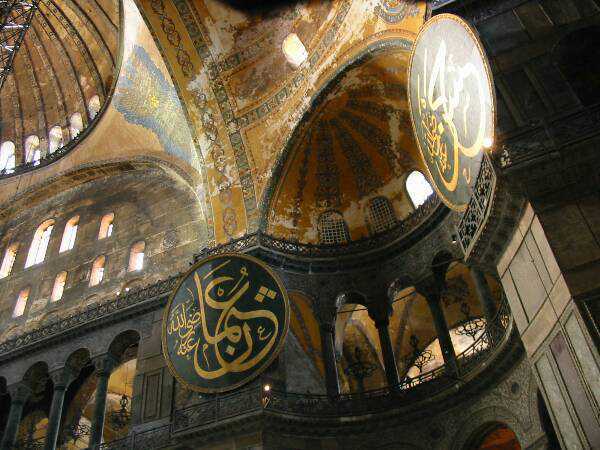 Doa Antara Dua Khutbah
Aamiin Ya Rabbal Aalamin..
 Tuhan Yang Memperkenankan Doa Orang-orang Yang Taat, Berilah Taufik Kepada Kami Di Dalam Mentaatimu, Ampunilah Kepada Mereka Yang Memohon Keampunan.
Aamiin
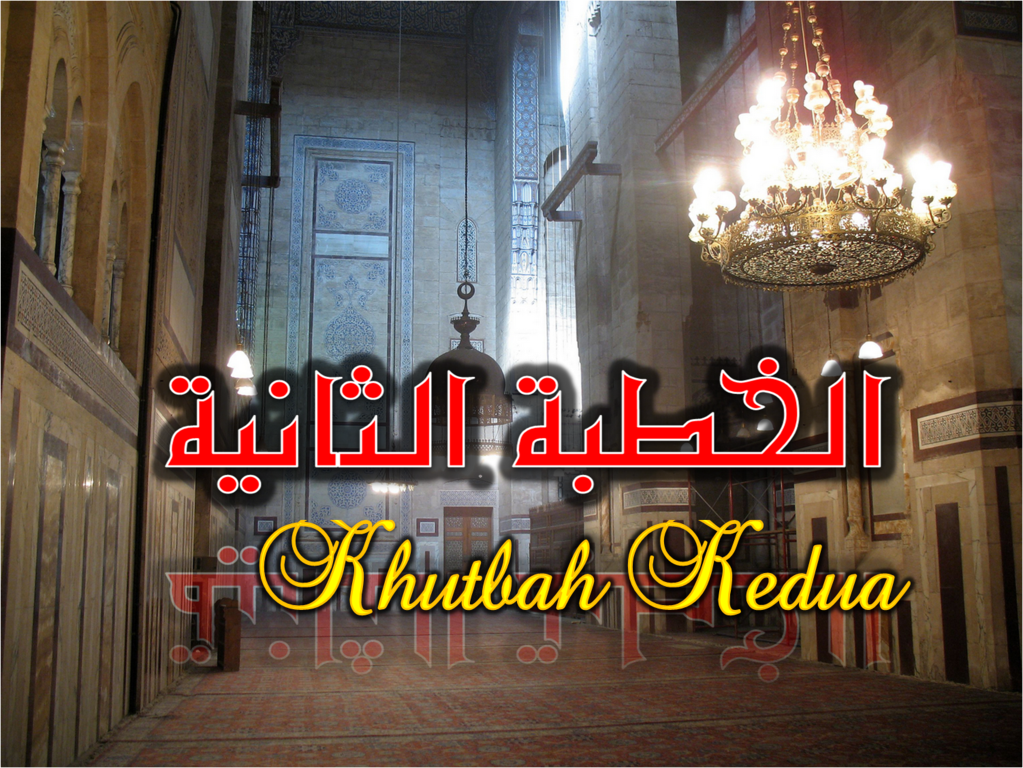 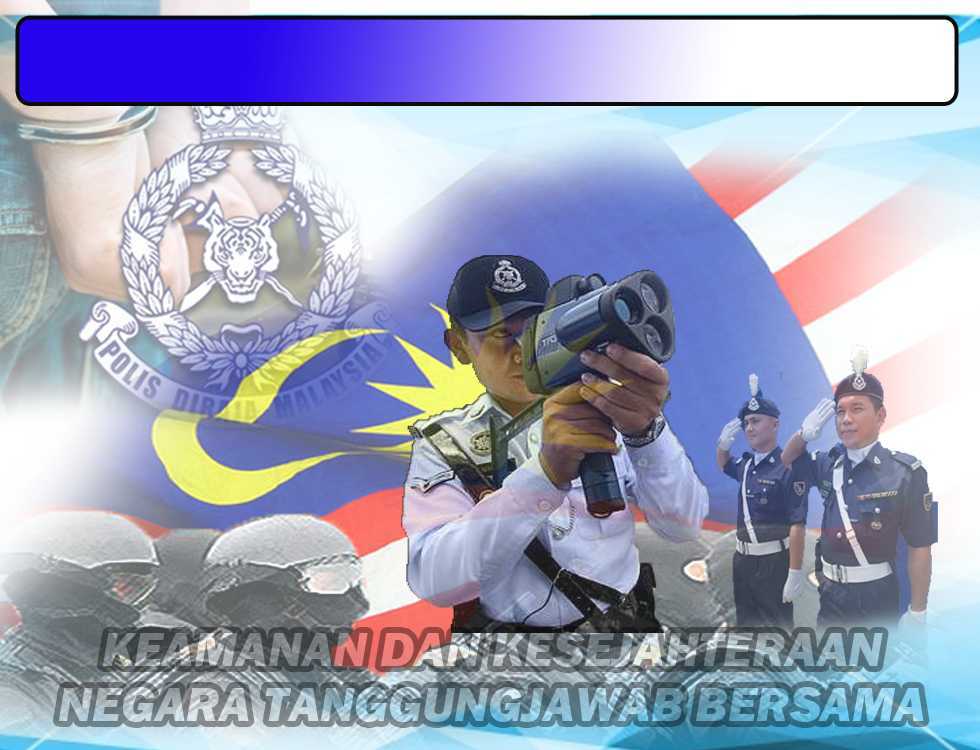 Pujian Kepada Allah S.W.T.
الْحَمْدُ لِلَّهِ
Segala puji-pujian hanya bagi 
Allah S.W.T.
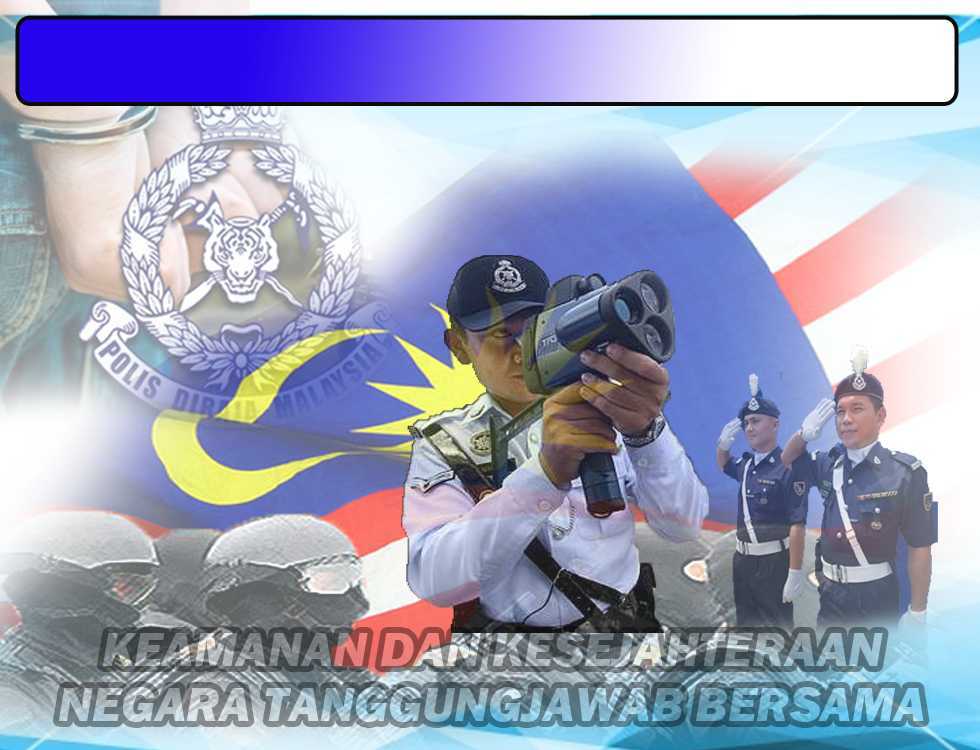 Syahadah
وَأَشْهَدُ أَن لآ إِلَهَ إِلاَّ اللهُ وَحْدَهُ لاَ شَرِيْكَ لَهُ، وَأَشْهَدُ أَنَّ مُحَمَّدًا عَبْدُهُ وَرَسُوْلُهُ.
Dan aku bersaksi  bahawa sesungguhnya tiada tuhan melainkan Allah Yang Maha Esa, tiada sekutu bagiNya dan juga aku bersaksi bahawa nabi Muhammad S.A.W adalah hambaNya dan rasulNya.
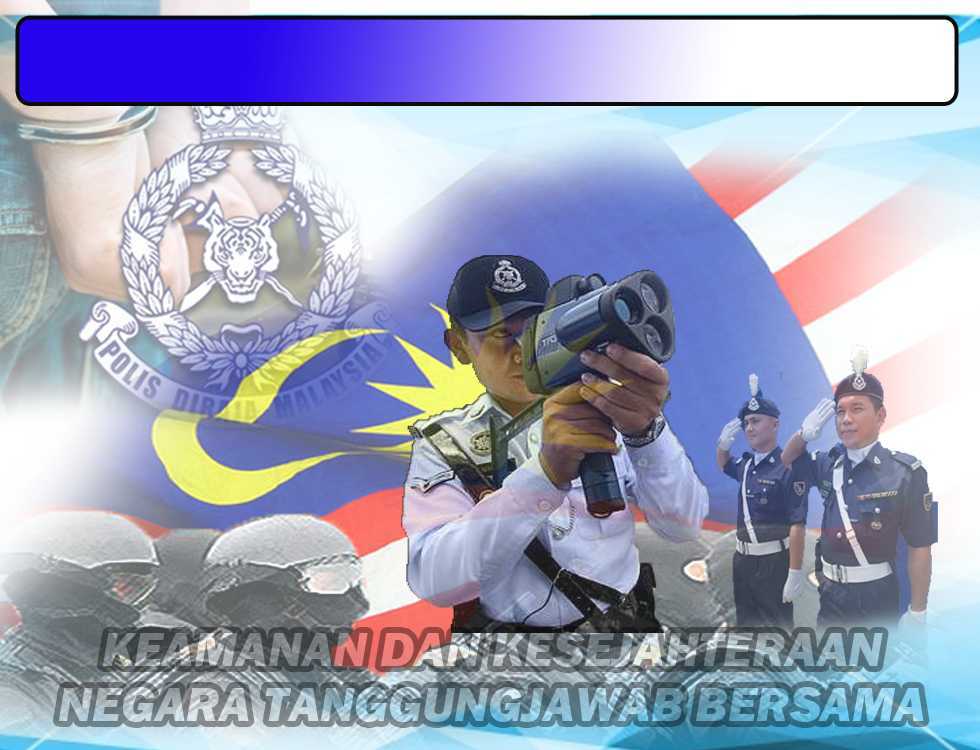 Selawat Ke Atas 
Nabi Muhammad S.A.W
اللَّهُمَّ صَلِّ وَسَلِّمْ عَلَى عَبْدِكَ وَرَسُوْلِكَ مُحَمَّدٍ وَعَلَى آلِهِ وَصَحْبِهِ
Ya Allah, Cucurilah rahmat dan sejahtera ke atas hambaMu dan rasulMu, Nabi Muhammad S.A.W dan keluarganya serta  para sahabatnya.
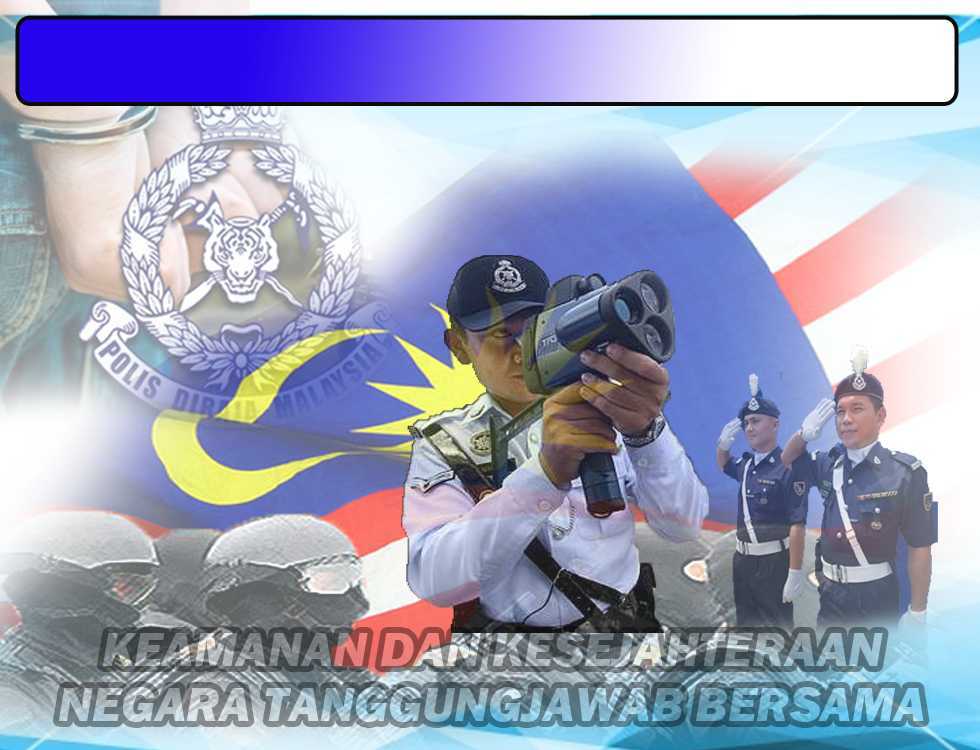 Pesanan Taqwa
اتَّقُوْا اللهَ، وَخُذُوْا بِمَبْدَإِ السَّلاَمِ، 
فَدِيْنُ الإِسْلاَمِ، دِيْنُ السَّلاَمِ
Bertakwalah kepada Allah. Berpegang teguhlah dengan prinsip keamanan dan kesejahteraan, kerana Islam adalah agama yang mendokong kesejahteraan
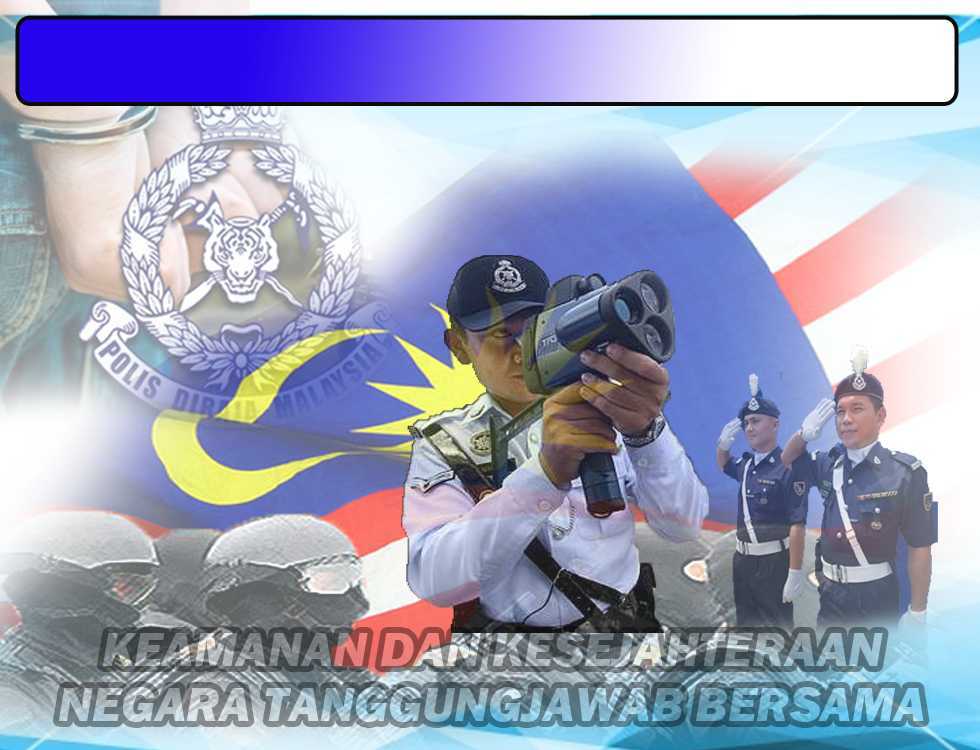 Penghargaan buat anggota Polis 
dan pasukan keselamatan
Semoga keamanan dan kesejahteraan negara terus terpelihara
Seruan
Mengenang jasa rasul kesayangan, nabi Muhammad SAW  yang berjuang membawa ajaran Islam. Selawat dan salam kepada Rasulullah s.a.w.
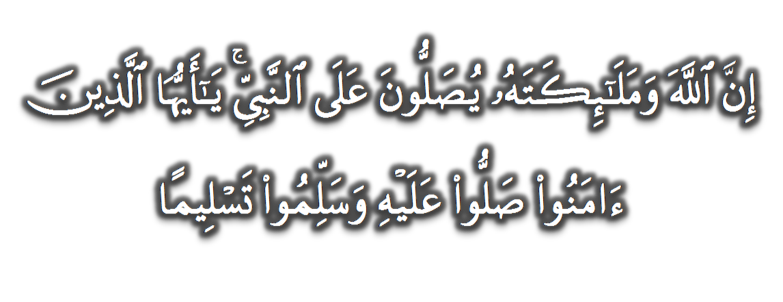 (Surah Al-Ahzab : Ayat 56)
“Sesungguhnya Allah Taala Dan Para MalaikatNya Sentiasa Berselawat Ke Atas Nabi (Muhammad).
Wahai Orang-orang Beriman! Berselawatlah Kamu 
Ke Atasnya Serta Ucapkanlah Salam Sejahtera Dengan Penghormatan Ke Atasnya Dengan Sepenuhnya”.
Selawat
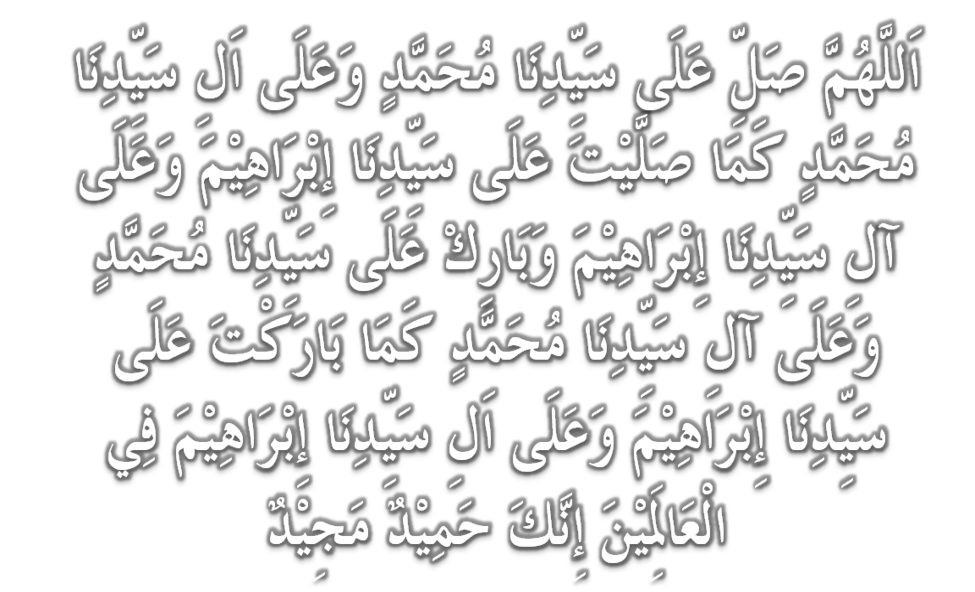 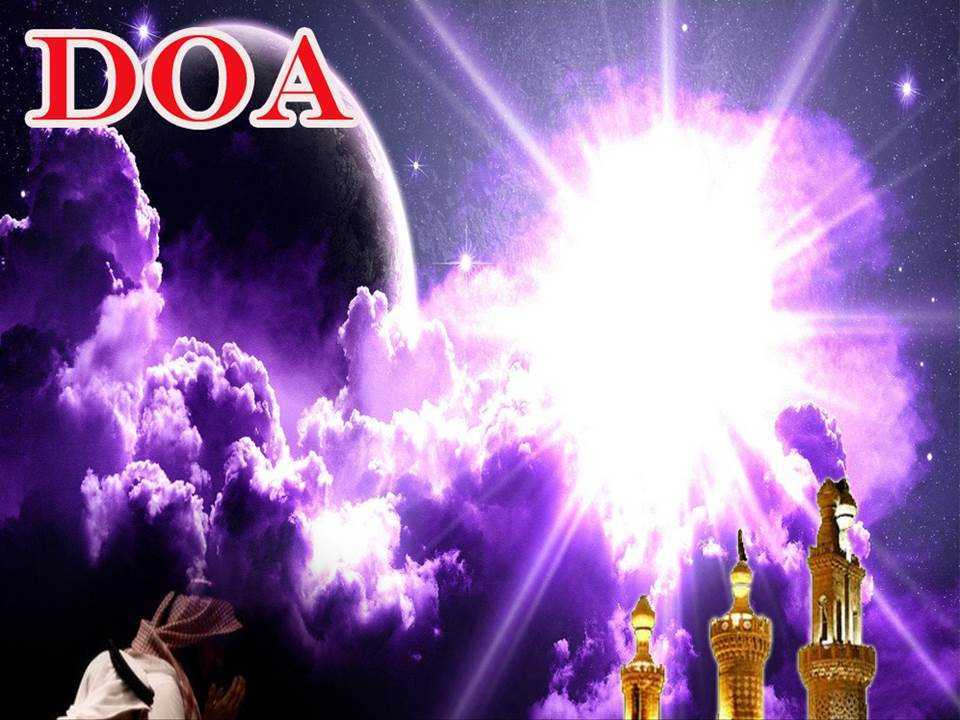 اللَّهُمَّ اغْفِرْ لِلْمُؤْمِنِيْنَ وَالْمُؤْمِنَاتِ، وَالمُسْلِمِيْنَ وَالْمُسْلِمَاتِ الأَحْيَاءِ مِنْهُمْ وَالأَمْوَات. 
إِنَّكَ سَمِيْعٌ قَرِيْبٌ مُجِيْبُ الدَّعَوَات.
Ya Allah, Ampunkanlah Dosa Golongan Mu’minin Dan Mu’minaat, Muslimin Dan Muslimat, samada yang  masih hidup atau yang telah mati. Sesungguhnya Engkau Maha Mendengar dan Maha Memakbulkan segala permintaan.
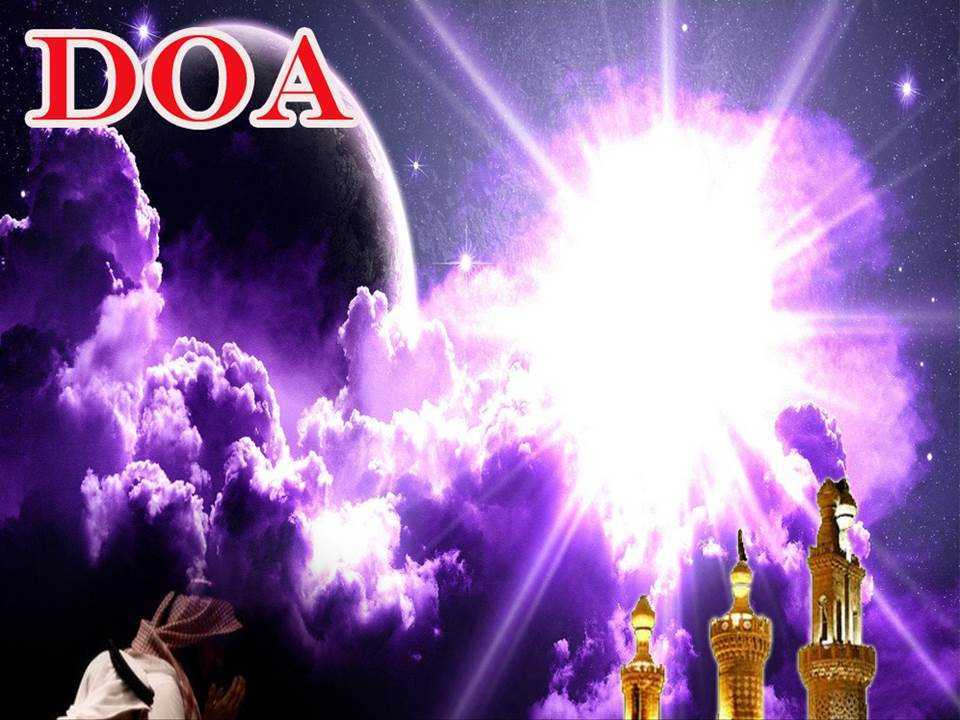 اللَّهُمَّ ارْحَمْنَا فَأَنَّكَ أَرْحَمَ الرَّاحِمِيْنَ. اللَّهُمَّ اهْدِنَا فَإِنَّكَ الْهَادِيْ إِلَى صِرَاطِكَ الْمُسْتَقِيْمِ. اللَّهُمَّ اشْفِ أَمْرَاضَنَا، وَاشْفِ مَرْضَانَا، وَارْحَمْ إِخْوَانَنَا الْمُسْلِمِيْنَ وَالْمُسْلِمَاتِ، الْأَحْيَاءِ مِنْهُمْ وَالْأَمْوَاتِ، وَاجْعَلْنَا مِنَ الرَّاشِدِيْنَ يَا رَبَّ الْعَالَمِيْنَ.
Ya Allah ! Rahmatilah kami Sememangnya Engkau Tuhan Yang Maha Mengasihani. Ya Allah ! Bimbinglah kami Sesungguhnya Engkaulah  Penunjuk ke jalanMu yang lurus. Ya Allah ! Sembuhkanlah penyakit-penyakit kami. Sihat sejahterakanlah ahli keluarga dan sahabat-sahabat kami yang terlantar sakit dan rahmatilah saudara-saudara kami di kalangan muslimin dan muslimat. Yang masih hidup ataupun yang telah meninggal dunia dan jadikanlah kami hambaMu yang berada dalam kalangan yang mendapat pimpinan.)
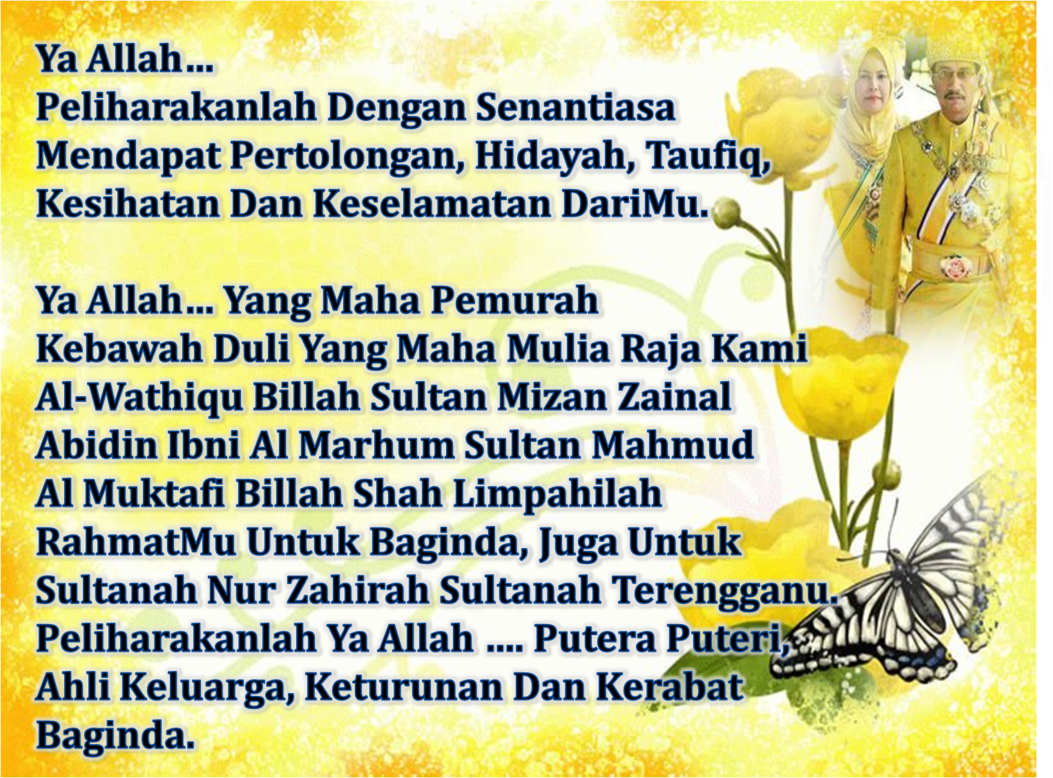 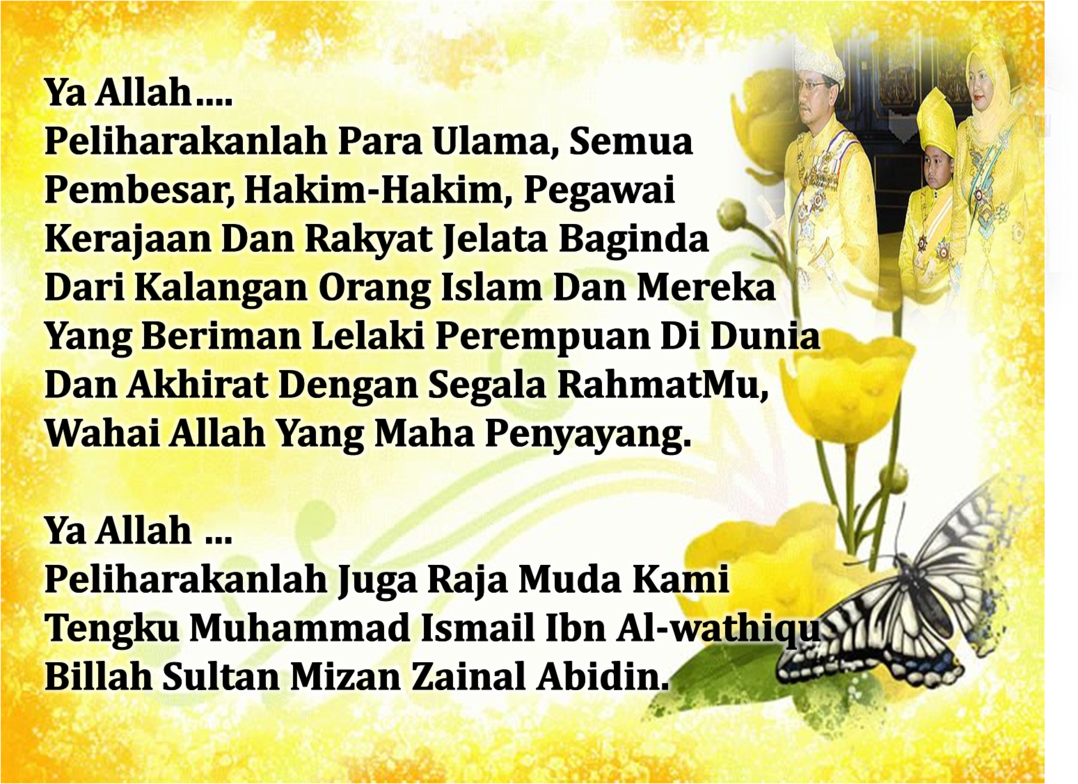 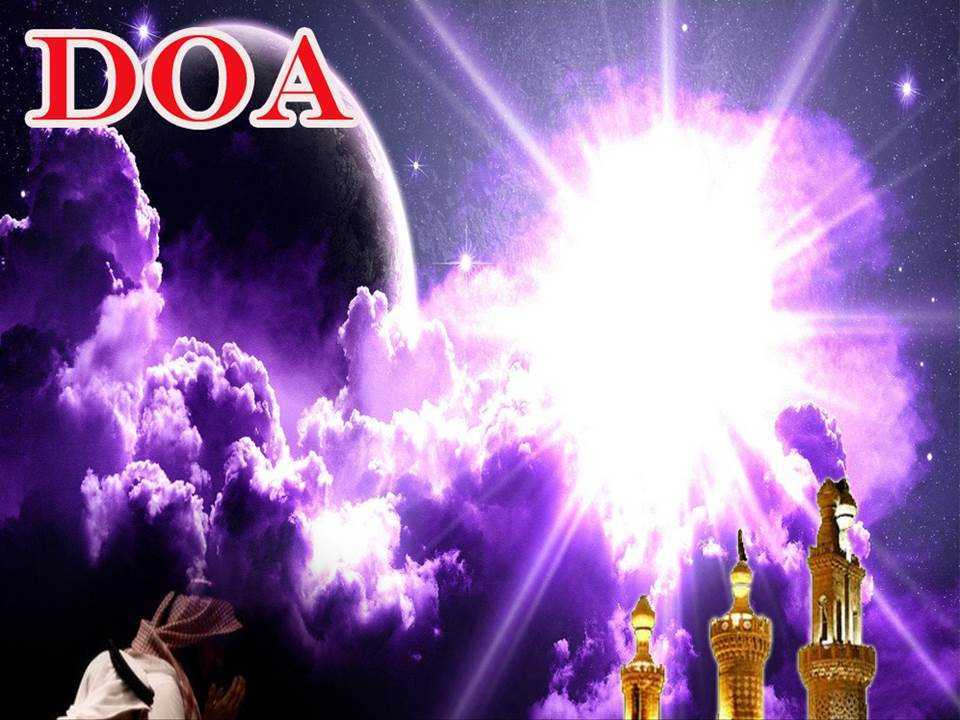 رَبَّنَا ظَلَمْنَا أَنْفُسَنَا وَإِنْ لَمْ تَغْفِرْ لَنَا وَتَرْحَمْنَا لَنَكُوْنَنَّ مِنَ الْخَاسِرِيْنَ. 
لآ إِلَهَ إِلاَّ أَنْتَ سُبْحَانَكَ إِنَّا كُنَّا مِنْ الظَّالِمِيْنَ. رَبَّنَا آتِنَا فِي الدُّنْيَا حَسَنَةً وَفِي الآخِرَةِ حَسَنَةً  وَقِنَا عَذَابَ النَّارِ. وَصَلَّى اللهُ عَلىَ سَيِّدِنَا مُحَمَّدٍ وَعَلىَ آلِهِ وَصَحْبِهِ وَسَلَّمْ. وَالْحَمْدُ للهِ رَبِّ الْعَالَمِيْنَ.
Ya Allah …
Kami Telah Menzalimi Diri Kami Sendiri 
Dan Sekiranya Engkau Tidak Mengampunkan Kami Dan Merahmati Kami Nescaya Kami Akan Menjadi Orang Yang Rugi.
Tiada Tuhan Melainkan Engkau Maha Suci Engkau Sesungguhnya Kami Di Kalangan  Orang-orang 
Yang Menzalimi Diri.
Ya Allah… 
Kurniakanlah Kepada Kami Kebaikan Di Dunia Dan Kebaikan Di Akhirat Serta Hindarilah Kami Dari Seksaan Neraka.
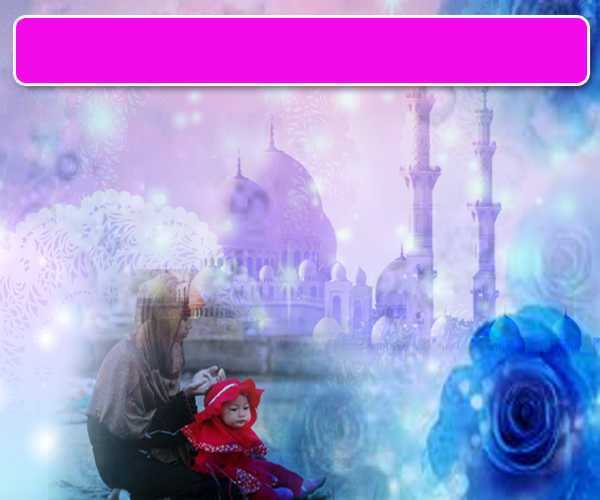 Wahai Hamba-hamba Allah….
Sesungguhnya ALLAH  menyuruh berlaku adil, dan berbuat kebaikan, serta memberi bantuan kepada kaum kerabat dan melarang daripada melakukan perbuatan-perbuatan keji dan mungkar serta kezaliman. Ia mengajar kamu (dengan suruhan dan larangannya  ini) supaya kamu mengambil peringatan mematuhinya.
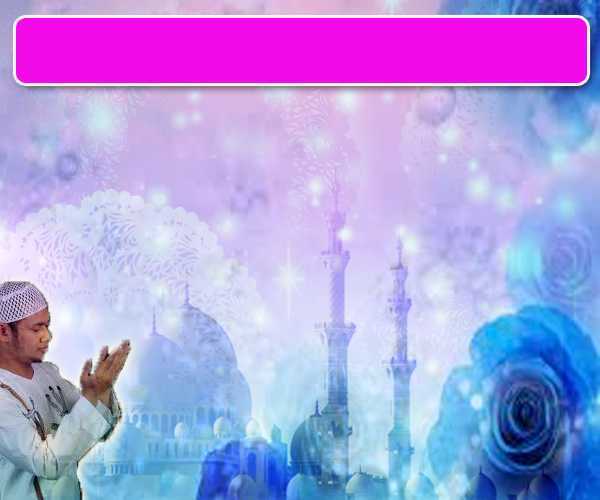 Maka Ingatlah Allah Yang Maha Agung
Nescaya Dia Akan Mengingatimu 
Dan Bersyukurlah Di Atas Nikmat-nikmatNya Nescaya Dia Akan Menambahkan Lagi Nikmat Itu Kepadamu, dan Pohonlah 
Dari Kelebihannya, Nescaya Akan Diberikannya  Kepadamu. Dan Sesungguhnya Mengingati Allah Itu Lebih Besar (Faedah Dan Kesannya) Dan (Ingatlah) Allah Mengetahui Apa  Yang Kamu Kerjakan.
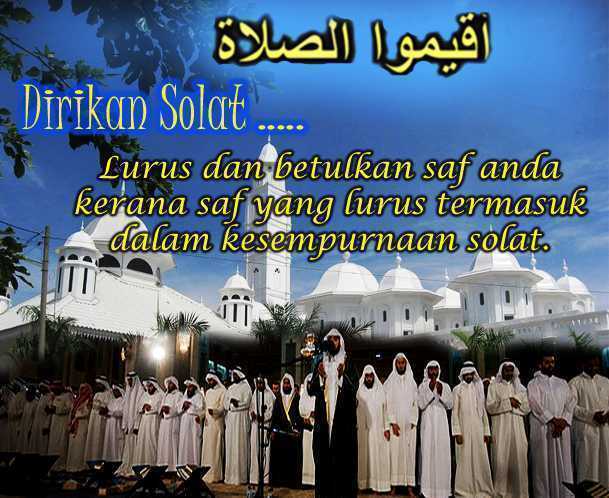